WELCOME
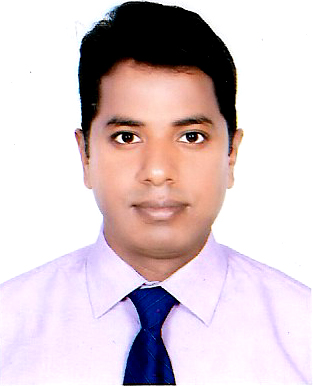 MD. ANWAR PARVEZ
Assistant Teacher (English)
35th BCS (Non-Cadre)
Rajar Bazar Govt. High School
Chunarughat, Habiganj
E-mail: parvez.at@gmail.com
AP sir
Adjective
যে শব্দ Noun/ Pronoun এর দোষ, গুণ, অবস্থা, সংখ্যা বা পরিমাণ বোঝায় তাকে Adjective বলে।
Uses of Adjective
Attributive use of Adjective: Adjective যখন Noun এর পূর্বে বসে সরাসরি Noun কে qualify করে তখন সেই ব্যবহারকে Attributive Uses of Adjective.
	The intelligent girl stood first.

2. Predicative Uses of Adjectives: Adjective যখন verb এর পর বসে পরোক্ষভাবে Subject কে qualify করে তখন তাকে Predicative Uses of Adjectives বলে। 
	He is wise.

Note: Attributive adjective শুধু noun কে qualify করে কিন্তু Predicative adjective – noun and pronoun কে qualify করে।
Classification of Adjective
Adjective of Quality: এই Adjective ব্যক্তি বা বস্তুর দোষ, গুণ বা অবস্থা বোঝায়।
			He is a rich man.
			The boy is intelligent. 

2. Adjective of Quantity: এই Adjective কোন Noun এর পরিমাণ বোঝায়। much, little, some, any, no, none, enough, sufficient, all whole, half etc. বহুল প্রচলিত। 
			Give me a little water.	
			I want some rice.
3.
3. Numeral Adjective: এই Adjective কোন Noun/Pronoun এর সংখ্যা বোঝায়। Numeral Adjective তিন প্রকার। 
	Cardinal Number	: One, two, three etc. (কতগুলো বোঝায়)
	Ordinal Number  	: First, second, third etc. (ক্রমানুসার বোঝায়)
	Multiplicative Number	: Single, double, triple etc. (কতবার রয়েছে বোঝায়)

Note: 	Numeral Adjective  যখন নির্দিষ্ট সংখ্যা বোঝায় তখন তা Definite Numeral Adjective বোঝায়। যেমন, উপরের Adjective গুলো Definite Numeral Adjective ।
	
Numeral Adjective  যখন অনির্দিষ্ট সংখ্যা বোঝায় তখন তা Indefinite Numeral Adjective বোঝায়। 
যেমন, all, some, enough, no, none, many, few, several.
	Some boys were absent.
4. Pronominal Adjective: কোন pronoun যদি Noun এর পূর্বে বসে Adjective এর কাজ করে তখন তা Pronominal Adjective. 
	I know this boy. (এখানে This শব্দটি boy এর পূর্বে বসে adjective এর কাজ করছে। 

	Demonstrative Adjective:	This boy is very innocent.
			    			That pen writes well.
	Interrogative Adjective	:	Which pen do you need?
						What fruits do you like? 
	Distributive Adjective	:	Each boy has a pen.
	Possessive Adjective	:	This is my dress. 

5. Proper Adjective: Proper Noun হতে যে Adjective হয় সেগুলো Proper Adjective. 
			We are Bangladeshi.
			He is Italian.
			I like Shakespearean Plays.
Home work: 
Name the adjectives of the underlined words. 
The soldier is very courageous. 
There are a few books in the table.
The horse is a faithful animal.
He sold some rice.
I know that boy.
Every man should love his country.
Your handwriting is very nice.
He got the first prize.
Which shirt do you like?
He has enough money.
Adj. of quality
Numeral Adj.
Adj. of quality
Adj. of quantity
Demonstrative Adj.
Distributive Adj.
Adj. of quality
Numeral Adj.
Interrogative Adj.
Adj. of quantity.
THANK YOU